孕期女性更容易感染HPV吗？
孕期女性HPV感染率更高
一项纳入28篇研究的系统性文献综述显示1,a：妊娠期女性的HPV感染风险显著上升，年龄与孕期均是重要的风险因素。
与非妊娠期女性相比，
上升 42%
(OR 1.42, 95% CI: 1.25-1.61)
上升 79%
(OR 1.79, 95% CI: 1.22-2.63)
上升 71%
(OR 1.71, 95% CI: 1.55-1.90)
妊娠期女性HPV感染风险
＜25岁的妊娠期女性HPV感染风险
孕晚期HPV感染风险
一项基于中国9家医疗中心真实数据的大规模探索性回顾性研究显示2,b：
女性年龄每增加5岁，≥400天的HPV持续感染清除率 下降 15%（95% CI: 11-19%）
多孕多产提高HPV感染风险
女性HPV持续感染风险随年龄增长而提高
多孕多产可能影响妇女体内激素水平的变化，降低机体对HPV感染的免疫应答，导致HPV持续感染或子宫颈病变的进展3。
一项系统性文献综述显示4,c，与生育＜3个孩子的女性相比 ，
生育5个孩子的女性HPV感染风险 高出2.72倍（OR 3.72, 95%CI: 2.58-5.36）
生育3-4个孩子的女性HPV感染风险 高出1.83倍（OR 2.83, 95%CI: 2.20-3.64）
孕期女性HPV感染风险高
a 	研究设计：一项系统性文献综述，旨在评估妊娠期女性的HPV感染风险，共回顾和收集了截至2013年4月30日发表的28篇HPV流行率相关的研究文献，其中包含13,640名妊娠期女性的HPV感染数据，比较妊娠期和非妊娠期女性的HPV感染率，并进行meta分析。
b 	研究设计：一项回顾性随访研究，旨在评估女性年龄与高危型HPV持续感染的关系，2010-2017年间在中国中部和东部的9家医疗中心共纳入343,128名接受Cervista HR-HPV检测的女性和157,123名接受GenoArray HR-HPV检测的女性，结合检测结果，从中确定9234例基线HPV阴性的女性医疗记录进行时间事件分析，研究终点为特异型别HPV感染清除。
c 	研究设计：一项系统性文献综述，旨在评估细胞学正常和异常的女性中特定型别HPV的流行率及其相关危险因素，通过检索2000-2011年间HPV流行率报告，纳入280项相关研究，其中120项纳入Wnal分析，评估不同区域的HPV流行率及重要危险因素。
[1] Liu P, et al. Epidemiol Infect. 2014 Aug;142(8)1567-78; [2] Li W, et al. Gynecol Oncol. 2019 Aug;154(2)345-353; [3] 子宫颈癌等人乳头瘤病毒相关疾病免疫预防专家共识.中华预防医学杂志.2019,53(8):761-804; [4] Vinodhini K, et al. Arch Gynecol Obstet. 2012 Mar;285(3)771-7.
经期、妊娠期和哺乳期的女性可以接种HPV疫苗吗？
根据国内共识及相关指南推荐：
建议经期过后接种HPV疫苗
《人乳头瘤病毒疫苗临床应用中国专家共识》指出1，因部分女性有不同程度的经期不适，建议月经期过后再接种。
妊娠期间应避免接种HPV疫苗2-6。
若女性已经或准备妊娠，建议推迟或中断接种，妊娠期结束后再进行接种。在HPV疫苗接种期间应避免妊娠2-6。
2014年ACIP 《HPV疫苗：ACIP推荐》中指出7，接种疫苗前不需要进行妊娠试验。如果女性在接种疫苗后发现妊娠，则应将3剂次的剩余剂次推迟至妊娠结束后完成。
哺乳期应慎用HPV疫苗
妊娠期应避免接种HPV疫苗
在临床试验中，尚未观察HPV疫苗诱导的抗体经母乳分泌情况。由于许多药物可经母乳分泌，因此，哺乳期妇女应慎用2-6。
[1] 人乳头瘤病毒疫苗临床应用中国专家共识. 中国医学前沿杂志(电子版). 2021;13(2):1-12; [2] 四价人乳头瘤病毒疫苗（酿酒酵母）说明书; [3] 九价人乳头瘤病毒疫苗（酿酒酵母）说明书; [4] 双价人乳头瘤病毒吸附疫苗说明书; [5] 双价人乳头瘤病毒疫苗（大肠杆菌）说明书; [6] 双价人乳头瘤病毒疫苗（毕赤酵母）说明书; [7] Human Papillomavirus Vaccination: Recommendations of the Advisory Committee on Immunization Practices (ACIP) Recommendations and Reports August 29, 2014/63(RR05);1-30.
什么样的情况下更容易感染HPV？
性传播疾病感染史、HIV感染等生殖道感染因素
吸烟、口服避孕药等其他不良生活习惯或性行为方式
过早性行为
多性伴侣
流行病学研究显示2,a，
在较发达地区，性伴侣数量4-5位的女性发生HPV感染的危险性是1位性伴侣的女性的 1.45倍（OR 1.45, 95%CI: 1.15-1.84）
在欠发达地区，性伴侣数量＞2的女性发生HPV感染的危险性是1位性伴侣的女性的 1.72倍（OR 1.72, 95%CI: 1.26-2.36）
生殖道感染/性传播疾病是HPV感染的危险因素，有学者认为，生殖道感染/性传播疾病可能会导致生殖道粘膜损伤，从而使得HPV更易侵入。此外，HIV感染也是危险因素之一1。
性生活过早是HPV感染的重要协同因素。青春期女孩下生殖道发育尚未成熟，过早性生活会使子宫颈上皮多次重复暴露于某些细菌或病毒，产生潜在的细胞变异，数年后可能产生癌变1。
多个性伴侣可增加HPV感染的风险，从而导致子宫颈癌发病风险增加1。
一项系统性文献综述显示2,a，
与≥21岁发生初始性行为的人群相比，
与阴道微生态正常女性相比3,b，
吸烟会影响机体免疫功能，从而增加HPV感染率1。
口服避孕药是HPV感染的危险因素，随着服用时间的增加，HPV感染风险可能增加1。
阴道混合性感染可导致HPV感染风险显著增加 51.5%（OR 1.515, 95%CI: 1.037-2.213）
其中HPV16/18型感染风险增加更为显著，达 168.5%（OR 2.685, 95%CI: 1.580-4.563）
15-16岁有初始性行为者发生HPV感染的危险性是其 2.55倍（OR 2.55, 95%CI: 1.83-3.56）
＜15岁有初始性行为者发生HPV感染的危险性是其 3.32倍（OR 3.32, 95%CI: 2.44-4.53）
a 	研究设计：一项系统性文献综述，旨在评估细胞学正常和异常的女性中特定型别HPV的流行率及其相关危险因素，通过检索2000-2011年间HPV流行率报告，纳入280项相关研究，其中120项纳入Wnal分析，评估不同区域的HPV流行率及重要危险因素。
b 	研究设计：一项中国流行病学研究，旨在评估生殖道HPV感染与阴道混合性感染之间的相关危险因素，共纳入1914例2015年6月-2016年10月间同时行阴道微生态及HPV分型检测的妇科门诊病人，对其检查结果进行分析。
[1]子宫颈癌等人乳头瘤病毒相关疾病免疫预防专家共识.中华预防医学杂志.2019,53(8):761-804; [2] Vinodhini K, et al. Arch Gynecol Obstet. 2012 Mar;285(3)771-7; [3] 孟龄婷, 等. 实用妇产科杂志. 2018, 1:30-34.
成年女性为什么还要接种HPV疫苗？
未感染HPV的女性
在我国，40-44岁的中年女性面临HPV感染的第二个年龄高峰
基于我国现状，推荐有条件的27-45岁成年女性接种HPV疫苗
成年女性仍可从HPV疫苗接种中获益
我国女性中第二个HPV感染年龄高峰出现在40-44岁的中年女性中1,a
一项中国III期临床试验结果显示3,b，
在20-45岁中国女性PPE人群*中，四价HPV疫苗对HPV16/18型相关的CIN2+保护效力高达100%# (95%CI：32.3-100%) 。
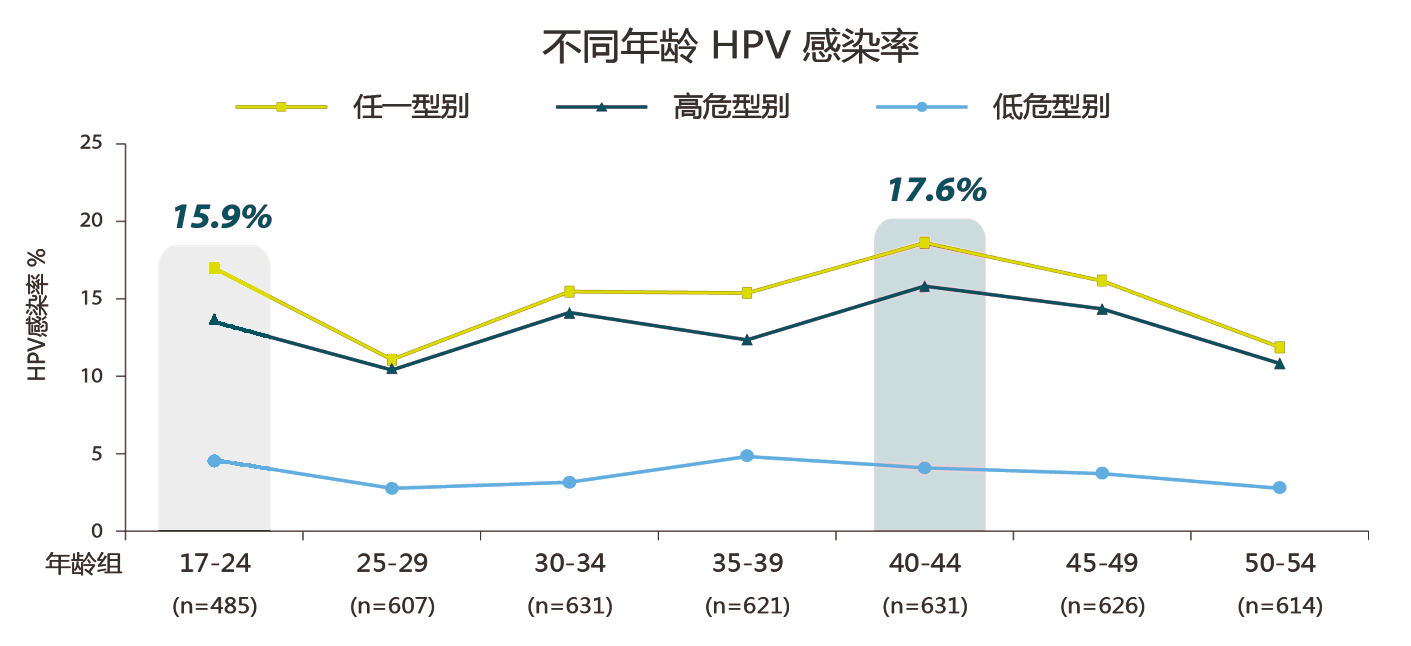 HPV16/18型相关的CIN2+
病例数
100%降低
已感染HPV的女性
欧洲妇科肿瘤学会-欧洲阴道镜联盟(ESGO-EFC)4指出，接种疫苗对于既往有HPV感染但已清除的性行为活跃女性也有效。
一项根据三个随机、双盲、安慰剂对照临床试验的数据分析研究显示5,c，
在16-26岁血清型阳性但DNA阴性**的女性人群中，四价HPV疫苗对HPV16/18型所致CIN1+的保护效力均达100%# (HPV16型, 保护效力100.0%, 95%CI: 8.5-100.0；HPV18型，保护效力100.0%, 95%CI: ＜0-100.0) 。
摘自: Wu EQ, et al. Cancer Causes Control. 2013;24(4):795-803.
第二个感染高峰可能与HPV暴露机会增加、女性机体内环境及免疫系统变化调节等有关2
《人乳头瘤病毒疫苗临床应用中国专家共识》6指出，结合我国女性HPV感染流行病学特点、接种政策和子宫颈癌筛查覆盖率低等现状，优先推荐9-26岁女性接种HPV疫苗，同时推荐27-45岁有条件的女性接种HPV疫苗。
#与任何疫苗一样，无法确保四价HPV疫苗对所有接种者均产生保护作用。四价HPV疫苗不能预防所有高危型HPV感染所致病变。尚未证实四价HPV疫苗能预防疫苗所含型别以外的其他HPV感染导致的病变以及非HPV引起的疾病。
**血清学阳性但DNA阴性女性：既往感染过疫苗相关HPV型别，血清学阳性但DNA阴性，接受至少1剂四价HPV疫苗接种
*PPE人群（符合方案保护效力人群）包括：在入组后1年内完成所有3剂接种；没有严重偏离试验方案并且在试验入组第1天疫苗相关HPV血清学阴性并且试验入组第1天至第3剂疫苗接种后1个月对同一HPV型别PCR检测持续阴性的受试者，从入组第7个月后开始评价保护效力。
a 	研究设计：一项中国2006-2007年进行的多中心、基于人群的研究. 收集5个地区4215例17-54岁女性宫颈脱落细胞的HPV检测数据，旨在评估中国性活跃期女性中HPV感染的疾病负担
b 	研究设计：一项随机、双盲、安慰剂对照研究，共纳入3006例20-45岁中国女性受试者（安慰剂组1503例，疫苗组1503例）.保护效力随访至第78个月，旨在评估四价HPV疫苗的保护效力。
c 	研究设计：一项随机、双盲、安慰剂对照临床试验数据的统计分析，共纳入2617例16-26岁既往感染过疫苗相关HPV型别的女性受试者（安慰剂组1319例，疫苗组1298例）.平均随访40个月，旨在评估四价HPV疫苗在既往感染过疫苗相关HPV型别（血清学阳性但DNA阴性）的人群中对新发宫颈癌和外生殖器疾病的有效性和耐受性。
[1] Wu EQ, et al. Cancer Causes Control. 2013;24(4):795-803; [2]子宫颈癌等人乳头瘤病毒相关疾病免疫预防专家共识.中华预防医学杂志.2019,53(8):761-804; [3] 四价人乳头瘤病毒疫苗（酿酒酵母）说明书; [4] ] Joura EA, et al. Eur J Cancer. 2019;116: 21-26; [5] Olsson SE, et al. Hum Vaccin, 2009, 5(10):696-704; [6]人乳头瘤病毒疫苗临床应用中国专家共识. 中国医学前沿杂志(电子版). 2021;13(2):1-12.
是否推荐HIV感染者接种HPV疫苗？
一项随机化对照IV期临床研究显示4,c，
HIV感染者接种四价HPV疫苗后不良反应与说明书一致，且未发生与四价HPV疫苗接种相关的严重不良事件（SAE）。
HIV感染者接种HPV疫苗安全性良好
HIV感染是HPV感染和子宫颈癌的高危因素
大多数HIV感染女性接种HPV疫苗后可产生特异性免疫应答
一项纳入150例HIV女性感染者的研究显示5,d，
在基线时未感染HPV6/11/16/18的HIV女性感染者中，四价HPV疫苗首剂接种7个月后，HPV16/18型血清阳转率达 90-99%。
HIV感染引发的免疫抑制可导致HIV阳性女性对于HPV感染的清除率下降，从而使得HIV感染者中的HPV持续感染率高于未感染者1。同时，HIV感染者发生子宫颈癌等因感染导致的恶性肿瘤的风险也会显著上升2,b。
   一项纳入614例HIV阳性女性的纵向研究显示3,a，
HIV感染者与未感染者接种四价HPV疫苗后
3级全身不良事件发生率
与未感染HIV的女性相比，
HIV感染女性对HPV感染的清除率 下降69% （HR 0.31, 95% CI: 0.21-0.45）
一项荟萃分析显示2,b，
与未感染HIV的女性相比， 
HIV感染女性子宫颈癌发病率 高出4.82倍（SIR 5.82, 95% CI：2.98-11.3）
《人乳头瘤病毒疫苗临床应用中国专家共识》指出6，优先推荐HIV感染的女性接种HPV疫苗
具体是否可以接种需要医疗卫生专业人士根据个体情况综合评估。
四价HPV疫苗说明书：免疫系统受损者可能会降低对主动免疫的抗体应答，无论这种损害是由使用免疫抑制剂、遗传缺陷、HIV感染还是其他原因所导致。与其他疫苗一样，当上述人群接种本品时，可能无法产生足够的免疫应答。与其他疫苗一样，免疫力低下人群接种本品可能无法诱导充分的免疫应答。与免疫抑制药物 (全身性多剂量的类固醇、抗代谢药、烷化剂、细胞毒性药物)同时使用可能不会产生最佳的主动免疫应答。
九价HPV疫苗说明书：本品在无症状HIV感染者中使用的数据有限；尚无在免疫系统受损者（例如使用免疫抑制剂）中使用的数据。与其他疫苗一样，免疫力低下人群接种本品可能无法诱导充分的免疫应答。与免疫抑制药物（全身性多剂量的类固醇、抗代谢药、烷化剂、细胞毒性药物）同时使用可能不会产生最佳的主动免疫应答.。
a研究设计：一项旨在评估HIV感染状态和HIV型别对女性HPV感染清除率影响的纵向研究，共纳入614例15岁以上HIV阳性的塞内加尔女性，每4个月进行一次HPV DNA检测，HPV感染清除定义为连续两次HPV DNA检测结果为阴性。
b 研究设计：一项荟萃分析，旨在评估HIV感染者与实体器官移植后进行免疫抑制治疗的患者中的癌症发病率，共纳入7项HIV感染者和5项器官移植患者的相关研究，计算两类特殊人群中的28种癌症发病率。
c 研究设计：一项随机化对照IV期临床研究，旨在评估二价和四价HPV疫苗在HPV感染者中的免疫原性与安全性。研究共纳入546例15-25岁女性受试者（其中257例为HIV感染者，289例为未感染者），按照1:1比例随机分组后接种二价或四价HPV疫苗，使用PBNA法测定接种接种后第7个月的免疫应答反应。
d研究设计：一项试点性研究，旨在评估印度HIV感染女性接种四价HPV疫苗后的免疫原性与安全性。研究共纳入150例CD4水平与HIV病毒载量不同的HIV感染女性，在第0、2、6个月接种四价HPV疫苗，并在第0、28和52周使用cLIA和PBNA法测定免疫应答水平。
[1]子宫颈癌等人乳头瘤病毒相关疾病免疫预防专家共识.中华预防医学杂志.2019,53(8):761-804; [2] Grulich AE, et al. Lancet. 2007 Jul 7;370(9581)59-67; [3] Rowhani-Rahbar A, et al.  J Infect Dis. 2007 Sep 15;196(6):887-94; [4] Folschweiller N, et al. EClinicalMedicine. 2020 May 25;23:100353; [5] Palefsky JM, et al. J Acquir Immune Defic Syndr. 2021 Jun 1;87(2):875-881; [6]人乳头瘤病毒疫苗临床应用中国专家共识. 中国医学前沿杂志(电子版). 2021;13(2):1-12.
既往感染过HPV还需要接种HPV疫苗吗？
澳大利亚卫生部HPV疫苗接种建议2中指出，如果已经感染某种型别的HPV，接种HPV疫苗可获得其他未感染疫苗型别的保护。
接种HPV疫苗可预防未感染疫苗覆盖HPV型别所致病变
接种HPV疫苗可预防疫苗相关型别再感染所致病变
国内外指南共识均建议既往感染HPV的女性接种HPV疫苗
一项境外临床试验结果显示4,c,
在16-26岁血清学阳性但DNA 阴性*的女性中，四价HPV疫苗对HPV16/18型相关的CIN1+保护效力为100%# (HPV16型，保护效力100.0%, 95%CI: 8.5-100.0；HPV18型，保护效力100.0%, 95%CI: ＜0-100.0) 。
对既往HPV感染的女性，四价HPV疫苗可以预防疫苗型别再感染所致病变4 。
一项根据三个采用相同方法进行的随机、双盲临床试验的数据分析研究显示3,b，
在16-26岁既往感染HPV6/11/16/18的女性中，九价HPV疫苗对覆盖型别中其他未感染型别所致的CIN2+的保护效力为 91.1% (95% CI: 67.5-98.5%) 。
HPV16/18型相关的CIN1+
一项2021年大型流行病学研究显示1,a，
我国HPV阳性的女性中，感染1种高危型HPV的比率达到 75.2%，感染3种及以上高危型HPV的女性不足7%。
美国《HPV疫苗：ACIP推荐》5以及《人乳头瘤病毒疫苗临床应用中国专家共识》6均指出，无论是否存在HPV感染或细胞学异常，对适龄女性均推荐接种HPV疫苗。
我国HPV阳性的女性人群以单一型别感染为主。
病例数
100%降低
*血清学阳性但DNA阴性女性：既往感染过疫苗相关HPV型别，血清学阳性但DNA阴性，接受至少1剂接种
#与任何疫苗一样，无法确保四价HPV疫苗对所有接种者均产生保护作用。四价HPV疫苗不能预防所有高危型HPV感染所致病变。尚未证实四价HPV疫苗能预防疫苗所含型别以外的其他HPV感染导致的病变以及非HPV引起的疾病。
四价HPV疫苗说明书/九价HPV疫苗说明书：四价和九价HPV疫苗仅用于预防用途，不适用于治疗已经发生的HPV相关病变，也不能防止病变的进展。目前尚未证实四价和九价HPV疫苗对已感染疫苗所含HPV型别的人群有预防疾病的效果。
a 	研究设计：一项基于金域医学检验公司（KingMed Diagnostics）2018 年 7 月至 2019 年 6 月期间在全国范围内进行的高危型别HPV基因分型检测结果所进行的回顾性分析研究，旨在报告中国大规模接种HPV疫苗前的女性人群中高危型HPV感染率及型别分布，数据范围覆盖 29 个省份的最大规模城市，子宫颈 HPV 检测样本采集自当地医院、诊所和体检中心，最终共计2,458,227例女性的检测样本纳入本次分析。
b 	研究设计：对三项随机、双盲、安慰剂对照研究数据的再分析，旨在评估与历史安慰剂人群相比9vHPV疫苗对覆盖型别HPV所致子宫颈病变的保护效力。在9vHPV疫苗研究（NCT00543543）中，7106名和7109名妇女分别接种了九价HPV疫苗或四价HPV疫苗。而在四价HPV疫苗的研究（FUTURE I [NCT00092521]和II [NCT00092534]）中，基于相同的入组标准，分别有8810名和8812名女性接种了四价HPV疫苗或安慰剂，并定期进行宫颈细胞学检查。细胞活检和针对性治疗的标本也用来检测HPV DNA。
c 	研究设计：对三项随机、双盲、安慰剂对照临床试验数据的统计分析，共纳入2617例16-26岁既往感染过疫苗相关HPV型别的女性受试者（安慰剂组1319例，疫苗组1298例）.平均随访40个月，旨在评估佳达修®在既往感染过疫苗相关HPV型别（血清学阳性但DNA阴性）的人群中对新发宫颈癌和外生殖器疾病的有效性和耐受性。
[1] Zeng Z, et al.  Am J Clin Pathol. 2021 Nov 1:aqab181; [2] Australian Government Department of Health. Human papillomavirus (HPV) immunisation service. https://www.health.gov.au/health-topics/immunisation/immunisation-services/human-papillomavirus-hpv-immunisation-service; [3] Anna R. Giuliano, et al. Gynecologic Oncology. 2019; 154(2019): 110-117; [4] Olsson SE, et al. Hum Vaccin, 2009, 5(10):696-704; [5] Human Papillomavirus Vaccination: Recommendations of the Advisory Committee on Immunization Practices (ACIP) Recommendations and Reports August 29, 2014/63(RR05);1-30; [6]人乳头瘤病毒疫苗临床应用中国专家共识. 中国医学前沿杂志(电子版). 2021;13(2):1-12.
有子宫颈病变治疗史的女性是否还建议接种HPV疫苗？
一项回顾性分析结果显示1,a，
在20-45岁诊断为CIN2-3且进行子宫颈环形电切术（LEEP）的女性中，接种四价HPV疫苗后疫苗型别相关高级别癌前病变CIN2-3复发率为2.5%，而未接种人群复发率达8.5%，四价HPV疫苗可显著降低LEEP治疗史女性中高级别子宫颈癌前病变CIN2-3复发风险。
一项前瞻性随机对照研究显示2,b，
在诊断为子宫颈癌前病变且进行子宫颈锥切术或其他治疗的女性中，接种四价HPV疫苗后疫苗型别相关子宫颈癌前病变CIN 1+复发率为3.4%，而未接种人群复发率达13.5%，四价HPV疫苗可显著降低有子宫颈病变治疗史女性的复发风险。
有子宫颈病变治疗史的女性接种四价HPV疫苗可显著降低CIN复发风险
子宫颈病变治疗史女性复发率
HPV16/18 型相关CIN2-3复发率
《人乳头瘤病毒疫苗临床应用中国专家共识》 3推荐既往HSIL接受过消融或切除性治疗的适龄女性接种HPV疫苗。
中国专家共识推荐有子宫颈病变治疗史的适龄女性接种HPV疫苗
下降70.6%
(P＜0.05)
下降74.8%
( P=0.0279 )
具体是否可以接种HPV疫苗需要医疗卫生专业人士根据个体情况综合评估。
四价HPV疫苗说明书/九价HPV疫苗说明书：四价和九价HPV疫苗仅用于预防用途，不适用于治疗已经发生的HPV相关病变，也不能防止病变的进展。目前尚未证实四价和九价HPV疫苗对已感染疫苗所含HPV型别的人群有预防疾病的效果。
a 	研究设计：一项回顾性分析，旨在评估确诊为CIN2-3的女性进行LEEP治疗后接种四价HPV疫苗能否预防CIN复发。在2007年8月至2010年7月，共有737例20-45岁诊断为CIN2-3的患者在接受LEEP治疗后参与随访。其中360例患者在LEEP后接种四价HPV疫苗(疫苗接种组)，377例患者在随访期间未接种HPV疫苗(未接种组)。疫苗接种组在LEEP后第1周、第2和第6个月接种四价HPV疫苗。所有患者分别在LEEP治疗后在前2年内的第3，6，9，12，18和第24个月收集子宫颈样本并进行HPV DNA检测，之后每年进行随访一次，中位随访时间3.5年。
b 	研究设计：一项意大利前瞻性随机对照研究，旨在评估四价HPV疫苗能否降低有子宫颈病变治疗史女性的疾病复发风险。2013年11月至2014年10月期间共纳入178例既往有HPV相关疾病治疗史且入组时HPV检测、细胞学检查及阴道镜检查均呈阴性的女性，其中148例因HSIL接受子宫颈锥切术治疗，30例因LSIL接受治疗，对受试者随机分组，疫苗接种组在治疗后接种四价HPV疫苗，非疫苗组仅接受随访。每6个月随访一次，随访时间3年。主要终点为无病生存期时间，次要终点为细胞学异常的发生率。
[1] Kang WD, et al. Gynecol Oncol . 2013 Aug;130(2):264-8; [2] Pieralli A, et al. Arch Gynecol Obstet. 2018 Dec;298(6)1205-1210; [3]人乳头瘤病毒疫苗临床应用中国专家共识. 中国医学前沿杂志(电子版). 2021;13(2):1-12.
是否推荐免疫力低下的人群接种HPV疫苗？
ACIP 推荐免疫力低下人群在26岁之前进行接种
2014年ACIP建议，对于未接种过HPV疫苗或未完成3剂次的免疫功能低下者，建议在26岁之前进行疫苗接种1。
自身免疫性疾病患者：一项病例对照研究显示2,a，系统性红斑狼疮患者（SLE）患者接种四价HPV疫苗后HPV16/18型抗体应答率达76%-95%，且安全性良好。因此， 《人乳头瘤病毒疫苗临床应用中国专家共识》推荐患有自身免疫性疾病的适龄女性接种HPV疫苗3。
糖尿病患者： 《人乳头瘤病毒疫苗临床应用中国专家共识》推荐患有1型和2型糖尿病的适龄女性接种HPV疫苗3。
肾衰竭接受血液透析者： 《人乳头瘤病毒疫苗临床应用中国专家共识》推荐肾功能衰竭接受血液透析的适龄女性在病情允许时接种HPV疫苗3。
一项前瞻性队列研究显示4,b，18-35岁接受过器官（包括肾脏、肺、心脏、肝脏）移植的女性接种四价HPV疫苗安全性良好，接种后HPV16/18型抗体应答率分别为63.2%和52.6%。
《人乳头瘤病毒疫苗临床应用中国专家共识》建议，对于器官移植/骨髓移植后长期服用免疫抑制剂患者，预期寿命长的适龄女性，推荐移植1年后接种HPV疫苗3。
HPV疫苗临床应用中国专家共识优先推荐HIV感染者接种HPV疫苗
接受免疫抑制治疗的患者接种四价HPV疫苗安全性良好
一项纳入150例HIV女性感染者的研究显示5,c，在基线时未感染HPV6/11/16/18的HIV女性感染者中，四价HPV疫苗首剂接种7个月后，HPV16/18型血清阳转率达90-99%，且安全性良好。
《人乳头瘤病毒疫苗临床应用中国专家共识》优先推荐HIV感染的适龄女性接种HPV疫苗3。
具体是否可以接种需要医疗卫生专业人士根据个体情况综合评估。
四价HPV疫苗说明书：免疫系统受损者可能会降低对主动免疫的抗体应答，无论这种损害是由使用免疫抑制剂、遗传缺陷、HIV感染还是其他原因所导致。与其他疫苗一样，当上述人群接种本品时，可能无法产生足够的免疫应答。与其他疫苗一样，免疫力低下人群接种本品可能无法诱导充分的免疫应答。与免疫抑制药物 (全身性多剂量的类固醇、抗代谢药、烷化剂、细胞毒性药物)同时使用可能不会产生最佳的主动免疫应答。
九价HPV疫苗说明书：本品在无症状HIV感染者中使用的数据有限；尚无在免疫系统受损者（例如使用免疫抑制剂）中使用的数据。与其他疫苗一样，免疫力低下人群接种本品可能无法诱导充分的免疫应答。与免疫抑制药物（全身性多剂量的类固醇、抗代谢药、烷化剂、细胞毒性药物）同时使用可能不会产生最佳的主动免疫应答。
a 	研究设计：一项病例对照研究，旨在评估四价HPV疫苗在系统性红斑狼疮（SLE）患者中的免疫原性和安全性。共纳入50例SLE患者和50例健康受试者，分别接种四价HPV疫苗，比较第7个月和第12个月时抗HPV 6/11/16/18 型血清阳转率和不良事件发生率。
b 	研究设计：一项前瞻性队列研究，旨在评估年轻的器官移植患者接种四价HPV疫苗后的免疫原性与安全性。共纳入50例18-35岁器官移植女性患者，接种3剂次四价HPV疫苗，评估血清抗体阳转率、抗体滴度与疫苗安全性。
c	研究设计：一项试点性研究，旨在评估印度HIV感染女性接种四价HPV疫苗后的免疫原性与安全性。研究共纳入150例CD4水平与HIV病毒载量不同的HIV感染女性，在第0、2、6个月接种四价HPV疫苗，并在第0、28和52周使用cLIA和PBNA法测定免疫应答水平。
[1] Human Papillomavirus Vaccination: Recommendations of the Advisory Committee on Immunization Practices (ACIP) Recommendations and Reports August 29, 2014/63(RR05);1-30; [2] Mok CC, et al. Ann Rheum Dis. 2013 May;72(5):659-64; [3] 人乳头瘤病毒疫苗临床应用中国专家共识. 中国医学前沿杂志(电子版). 2021;13(2):1-12; [4] Kumar D, et al. Am J Transplant. 2013 Sep;13(9):2411-7; [5] Palefsky JM, et al. J Acquir Immune Defic Syndr. 2021 Jun 1;87(2):875-881..
HPV疫苗价型越多意味着所含的病毒越多、毒性越大吗？
HPV疫苗中的抗原不是病毒，不具有感染性和致癌性
完整病毒颗粒
目前中国境内已上市的五种HPV疫苗均是基于HPV的类病毒蛋白颗粒 (VLPs) 为抗原的疫苗1-5 。
VLP作为一种蛋白颗粒，不含有病毒DNA，因此不具有感染性或致癌性6。
VLP可刺激机体产生特异性的体液免疫反应，生成特异性中和抗体，从而达到预防相关型别HPV感染所致疾病的目的6。
病毒样颗粒
(Virus-Like Particle)
病毒DNA
L1衣壳蛋白
(主要衣壳蛋白)
无感染性
无致癌性
诱导中和抗体
[1] 双价人乳头瘤病毒疫苗(大肠杆菌)说明书; [2] 双价人乳头瘤病毒吸附疫苗说明书; [3] 四价人乳头瘤病毒疫苗说明书; [4] 九价人乳头瘤病毒疫苗说明书; [5] 双价人乳头瘤病毒疫苗（毕赤酵母）说明书; [6] 子宫颈癌等人乳头瘤病毒相关疾病免疫预防专家共识.中华预防医学杂志.2019,53(8):761-804.
HPV 疫苗只接种一剂次够吗？
WHO 为什么提出一剂次接种？1
更快达到在 2030 年为 90% 的 15 岁以下女孩接种 HPV 疫苗的目标
成本低
资源需求少
便于补种
减少追踪后续剂次接种所需财政和人力资源
提高可及性
中国国家药监局批准的现行接种方案如下2-6：
已有多项临床研究表明三剂次保护效果7,8，一剂次效果有待严谨研究确认
接种剂次方案由国家药监部门批准，应严格按照获批方案实施接种
默沙东公司努力拓展 HPV 疫苗产能以使更多人群获益9
四价疫苗全球最长随访7,a
四价疫苗中国长期随访8,c
九价疫苗全球最长随访6,b
14
11
11
年
年
年
100%
#
#
#
HPV 16/18 型相关 CIN2+ 保护效力
HPV 6/11/16/18/31/33/45/52/58 型相关
 CIN2+ 保护效力
HPV 16/18 型相关 CIN1+ 保护效力
100%
100%
0 / 2,121
0 / 872
0 / 368
扩建工厂
增加产能
提高可及性
*PPE人群（符合方案保护效力人群）包括：在入组后1年内完成所有3剂接种；没有严重偏离试验方案并且在试验入组第1天疫苗相关HPV血清学阴性并且试验入组第1天至第3剂疫苗接种后1个月对同一HPV型别PCR检测持续阴性的受试者，从入组第7个月后开始评价保护效力。
#与任何疫苗一样，无法确保四价和九价HPV疫苗对所有接种者均产生保护作用。四价和九价HPV疫苗不能预防所有高危型HPV感染所致病变。尚未证实四价和九价HPV疫苗能预防疫苗所含型别以外的其他HPV感染导致的病变以及非HPV引起的疾病。
a 研究设计：一项多中心、随机、双盲 III 期临床试验（FUTURE II）的延伸研究阶段，在丹麦、冰岛、挪威和瑞典针对在 FUTURE II 研究中接种 3 剂次四价HPV疫苗的受试者进行长期随访，旨在报告四价HPV疫苗的长期保护效力及免疫原性，其中 PPE 人群*共 2,121 名岁女性。本延伸期研究主要复合终点为 CIN2、CIN3、AIS 或子宫颈癌（即 CIN2+）的发生率。
研究结果：14年长期随访显示，接种3剂四价HPV疫苗的PPE人群*在随访过程中发生 HPV16/18 型相关 CIN2+ 病例数为 0，四价HPV疫苗对HPV16/18型相关CIN2+保护效力100%。
b 研究设计：研究P002为一项国际多中心的非劣效免疫桥接研究，共纳入1935例9-15岁女孩，470例16-26岁女性，受试者分别于第1天、第2和第6个月接种1剂9价HPV疫苗，在第1天和第7个月进行血清学检测，旨在评估9价HPV疫苗在9-15岁女孩中的免疫原性是否非劣效于16-26岁女性。本研究为P002研究的长期随访研究，在入组年龄为9-15岁的女性人群中（n=872），随访至第3剂后11.0年
（中位随访时间：10.0年），以评价9价HPV疫苗的长期保护效力，免疫原性和安全性。
研究结果：在入组年龄为9-15岁的女性人群中（n=872），随访至第3剂后11.0年（中位随访时间：10.0年），未发现HPV6/11/16/18/31/33/45/52/58 相关的CIN2/3、AIS、宫颈癌病例。
c 研究设计：一项在中国境内进行的四价HPV疫苗长期随访研究，共纳入368名已接种四价HPV疫苗的20-45岁中国女性，定期收集受试者组织样本进行HPV DNA检测及阴道镜检查，旨在评估四价HPV疫苗在中国女性中的保护持久性。
 研究结果：中国境内随访中期分析显示，受试者接种4vHPV疫苗后94个月的中位随访期间未发生HPV16/18相关的CIN病例，对HPV16/18相关的CIN1+具有11年持续保护趋势。
[1] WHO News Release 20220411. One-dose Human Papillomavirus (HPV) vaccine offers solid protection against cervical cancer; [2] 国产双价HPV疫苗（大肠杆菌）说明书; [3] 国产双价HPV疫苗（毕赤酵母）说明书; [4] 进口双价HPV疫苗说明书; [5] 四价人乳头瘤病毒疫苗说明书; [6] 九价人乳头瘤病毒疫苗说明书; [7] Kjaer SK, et al. EClinicalMedicine. 2020 Jun 20;23:100401; [8] Zhao C, et al. Hum Vaccin Immunother. 2022 Mar 31:1-6; [9] Data on file, MSD.
佳达修®简明处方信息
【接种对象】
本品适用于9-45岁女性。

【作用与用途】
本品适用于预防因高危HPV16/18型所致下列疾病：宫颈癌；2级、3级宫颈上皮内瘤样病变(CIN2/3)和宫颈原位腺癌（AIS）；1级宫颈上皮内瘤样病变(CIN1)；境内临床试验尚未证实本品对低危HPV6/11型相关疾病的保护效果。

【免疫程序和剂量】
1.本品肌肉注射，首选接种部位为上臂三角肌。
2.本品推荐于0、2和6月分别接种1剂次，共接种3剂，每剂 0.5mL。
根据境外临床研究数据，首剂与第2剂的接种间隔至少为1 个月，而第2剂与第3剂的接种间隔至少为3个月，所有3剂应在一年内完成。

【禁忌症】
1.对疫苗的活性成份或任何辅料成份有超敏反应者禁用。
2.注射本品后有超敏反应症状者，不应再次接种本品。 

【注意事项】
1.本疫苗接种不能取代常规宫颈癌筛查，也不能取代预防 HPV感染和性传播疾病的其他措施。因此，按照相关部门建议常规进行宫颈癌筛查仍然极为重要。 
2.接种本品前医疗人员应询问和审阅受种者的病史(尤其是既往接种史和先前是否发生过与疫苗接种有关的不良反应)并进行临床检查，评估接种本品的获益与风险。本品不推荐用于本说明书【接种对象】以外人群。
3.与所有注射性疫苗一样，需备好适当的医疗应急处理措施和监测手段，以保证及时处置在接种本品后发生罕见的超敏反应。
4.晕厥反应：任何一剂疫苗接种后可能会出现晕厥(昏厥)，导致跌倒并受伤，尤其是在青少年及年轻成人中。因此，建议接种本品后留观至少15分钟或按接种规范要求。据报道，接种本品后可能会出现与强直-阵挛性发作和其他癫痫样发作有关的晕厥。强直-阵挛性发作有关的晕厥通常为一过性，保持仰卧体位或头低脚高体位，待脑灌注恢复后症状自行消失。部分受种者可能在接种前/后出现心因性反应，需采取措施以避免晕厥造成的伤害。
 5.乳胶反应：本品预充式注射器的剂次帽可能含有天然乳胶，会引起乳胶敏感人群的过敏反应。
6.与其他疫苗一样，在受种者患有急性严重发热疾病时应推迟接种本品。若当前或近期有发热症状，是否推迟疫苗接种主要取决于症状的严重性及其病因。仅有低热和轻度的上呼吸道感染并非接种的绝对禁忌。 7.本品严禁静脉或皮内注射。尚无本品皮下接种的临床数据。
8.血小板减少症患者及任何凝血功能障碍患者接种本品需谨慎，因为此类人群肌肉接种后可能会引起出血。 
9.与任何疫苗一样，无法确保本品对所有接种者均产生保护作用。
10.本品仅用于预防用途，不适用于治疗已经发生的HPV相关病变，也不能防止病变的进展。
11.本品不能预防所有高型HPV感染所致病变。尚未证实本品能预防疫苗所含型别以外的其他 HPV 感染导致的病变以及非 HPV 引起的疾病。 12.免疫系统受损者可能会降低对主动免疫的抗体应答，无论这种损害是由使用免疫抑制剂、遗传缺陷、HIV感染还是其他原因所导致。与其他疫苗一样，当上述人群接种本品时，可能无法产生足够的免疫应答。 13.目前尚未完全确定本品的保护时限。在两项境外临床研究中接种3剂后分别进行了约14年(中位随访时间为11.9年)和10.1年(中位随访时间为8.9年)的长期随访，可观察到本品长期的保护效力。
【不良事件】
境外全身/局部不良反应总结：十分常见（发生率≥10%） 头痛、发热、红斑、疼痛和肿胀；
常见(发生率 1%-10%，含 1%)腹泻、恶心、呕吐、关节痛、肌痛、疲劳、咳嗽、瘙痒。
大部分不良反应程度为轻至重度，且短期内可自行缓解。
在境内注册临床保护效力研究(P041)中，共入组 3006 名 20-45 岁的健康女性，其中 1499 名接种了至少 1 剂本品，使用 VRC 监测不良事件。观察到如下征集性不良反应：
全身不良反应
十分常见(发生率≥10%)：发热、疲劳、肌痛、头痛
常见(发生率 1%-10%，含 1%)：腹泻、超敏反应、咳嗽、恶心、呕吐
偶见(发生率 0.1%-1%，含 0.1%)：皮疹、荨麻疹、丘疹性荨麻疹
局部不良反应
十分常见(发生率≥10%)：疼痛、红斑、肿胀
常见(发生率 1%-10%，含 1%)：硬结、瘙痒
在境内开展的Ⅲ期免疫原性和安全性研究（P213）中，共入组 766 名 9-45 岁女性受试者，所有受试者均接种了至少 1 剂产品， 使用 VRC 监测不良事件。 在 383 名 9-19 岁女性受试者中观察到如下征集性不良反应：
全身不良反应
十分常见(发生率≥10%)：发热
常见(发生率 1%-10%，含 1%)：疲劳、头痛、肌痛、 腹泻、恶心
偶见(发生率 0.1%-1%，含 0.1%)：咳嗽、超敏反应
局部不良反应
十分常见(发生率≥10%)：疼痛
常见(发生率 1%-10%，含 1%)：瘙痒、肿胀、红斑、 硬结
除以上征集性不良反应，在 383 名 9-19 岁女性受试者中，还观察到头晕、注射恐惧、失眠、口咽部疼痛、瘙痒、皮疹、湿疹等非征集性不良反应（均为偶见）。

【重要药物相互作用信息】
目前暂不推荐本品与其它疫苗同时接种。接种本品前三个月内避免使用免疫球蛋白或血液制品。禁止与其他医药产品混合注射。目前尚未临床数据支持本品与其他 HPV 疫苗互换使用。

【孕妇及哺乳期妇女用药】
妊娠
妊娠期间应避免接种本品。若女性已经或准备妊娠，建议推迟或中断接种，妊娠期结束后再进行接种。
哺乳期妇女
哺乳期妇女应慎用。


处方前请参考完整版说明书
本资料仅供医疗卫生专业人士作学术参考，而非针对一般公众，亦非广告用途。医疗卫生专业人士作出的任何与治疗有关的决定应根据患者的具体情况并应参照国家药品监督管理局批准的药品说明书。本资料请勿分发或转发。
佳达修®9简明处方信息
【接种对象】
本品适用于9~45岁女性的预防接种。

【作用与用途】
本品适用于预防由本品所含的HPV型别引起的下列疾病：
•  HPV16型、18型、31型、33型、45型、52型、58型引起的宫颈癌。
•  以及由HPV6型、11型、16型、18型、31型、33型、45型、52型、58型引起的下列癌前病变或不典型病变：
•  宫颈上皮内瘤样病变（CIN）2/3级，以及宫颈原位腺癌（AIS）。
•  宫颈上皮内瘤样病变（CIN）1级。
以及HPV6型、11型、16型、18型、31型、33型、45型、52型、58型引起的持续感染。

【免疫程序和剂量】
本品推荐于0、2和6月分别接种1剂次，共接种3剂，每剂0.5mL。
根据临床研究数据，第2剂与首剂的接种间隔至少为1个月，而第3剂与第2剂的接种间隔至少为3个月，所有3剂应在一年内完成。
尚未确定本品是否需要加强免疫。

【禁忌】
对本品或四价HPV疫苗的活性成份或任何辅料成份有超敏反应者禁用。
注射本品或四价HPV疫苗后有超敏反应症状者，不应再次接种本品。

【注意事项】
接种本品不能取代常规宫颈癌筛查，也不能取代预防HPV感染和性传播疾病的其他措施。因此，按照相关部门建议，常规进行宫颈癌筛查仍然极为重要。
接种本品前医疗人员应询问和查看受种者的病史（尤其是既往接种史和先前是否发生过与疫苗接种有关的不良反应）并进行临床检查，评估接种本品的获益与风险。本品不推荐用于本说明书【接种对象】以外人群。
与所有注射性疫苗一样，需备好适当的医疗应急处理措施和监测手段，以保证及时处置在接种本品后发生罕见的超敏反应。
晕厥反应：任何一剂疫苗接种后可能会出现晕厥（昏厥），导致跌倒并受伤，尤其是在青少年及年轻成人中。因此，建议接种本品后留观至少15分钟或按接种规范要求。
据报道，接种本品后可能会出现与强直-阵挛性发作和其他癫痫样发作有关的晕厥。强直-阵挛性发作有关的晕厥通常为一过性，保持仰卧体位或头低脚高体位，待脑灌注恢复后症状自行消失。部分受种者可能在接种前/后出现心因性反应，需采取措施以避免晕厥造成的伤害。
与其他疫苗一样，在受种者患有急性严重发热疾病时应推迟接种本品。若当前或近期有发热症状，是否推迟疫苗接种主要取决于症状的严重性及其病因。仅有低热和轻度的上呼吸道感染并非接种的绝对禁忌。
本品严禁静脉或皮内注射。尚无本品皮下接种的临床数据。
血小板减少症患者及任何凝血功能障碍患者接种本品需谨慎，因为此类人群肌肉接种后可能会引起出血。
与任何疫苗一样，无法确保本品对所有接种者均产生保护作用。
本品仅用于预防用途，不适用于治疗已经发生的HPV相关病变，也不能防止病变的进展。目前尚未证实本品对已感染疫苗所含HPV型别的人群有预防疾病的效果。
本品不能预防所有高危型HPV感染所致病变。尚未证实本品能预防疫苗不包含的HPV型别感染导致的病变以及非HPV引起的疾病。
本品在无症状HIV感染者中使用的数据有限；尚无在免疫系统受损者（例如使用免疫抑制剂）中使用的数据。与其他疫苗一样，免疫力低下人群接种本品可能无法诱导充分的免疫应答。与免疫抑制药物 (全身性多剂量的类固醇、抗代谢药、烷化剂、细胞毒性药物)同时使用可能不会产生最佳的主动免疫应答。
目前尚未完全确定本品的保护时限。在研究V503-001的长期扩展研究(V503-021)中，抗体持久性在接种3剂之后长达5年；对高度宫颈病变的保护效力在接种3剂之后长达9.5年（中位数6.3年）。

【不良反应】
按国际医学科学组织委员会（CIOMS）推荐的不良反应发生率分类：十分常见（≥10%），常见（1%~10%，含1%），偶见（0.1%~1%，含0.1%），罕见（0.01%~0.1%，含0.01%），十分罕见（＜0.01%），对本品境内外临床研究进行如下描述：

(一) 境外临床研究
1.  9~26岁女性
汇总本品在境外开展的7项Ⅲ期临床研究，共12,583名9～26岁女性接种了至少1剂本品的安全性随访结果，观察到如下不良反应：
全身不良反应（每剂接种后第1～15天）
十分常见：头痛
常见：发热、恶心、头晕、疲劳、腹泻
偶见：淋巴结病、眩晕、腹痛、上腹痛、呕吐、乏力、腋痛、寒战、不适、发热感、流感样疾病、难受、疼痛、胃肠炎、流感、鼻咽炎、上呼吸道感染、关节痛、背痛、骨骼肌肉疼痛、肌痛、颈痛、肢体疼痛、偏头痛、嗜睡、晕厥、痛经、咳嗽、鼻充血、口咽痛、多汗、瘙痒、皮疹、荨麻疹、潮热
接种部位不良反应（每剂接种后第1～5天）
十分常见：疼痛、肿胀‡、红斑‡
常见：瘙痒、瘀青
偶见：血肿、出血、超敏反应、感觉减退、硬结、关节痛、肿块、运动障碍、结节、丘疹、异常感觉、皮疹、注射部位发热
以上大部分不良反应程度为轻至中度，且短期内可自行缓解。
在12,583名9~26岁女性中，整个研究期间观察到3例接种相关的严重不良事件：发热、疫苗过敏、头痛；均痊愈，无后遗症。
2.  27~45岁女性
1项境外Ⅲ期临床研究（V503-004）评价了本品在27～45岁女性中的安全性，与上述7项Ⅲ期临床研究中9~26岁女性的汇总结果相比，本研究中新增或发生率更高的不良反应如下：  
全身不良反应（每剂接种后第1～15天）
常见：口咽疼痛
偶见：耳痛、消化不良、口腔疱疹、鼻炎、肌无力、肌肉骨骼强直、震颤、易激惹、倦怠、流涕、红斑、全身瘙痒
接种部位不良反应（每剂接种后1～5天）
常见：血肿
在640名27~45岁女性中，整个研究期间没有观察到与本品接种相关的严重不良事件。
‡ 发生频率随接种剂次增加而升高。

(二) 境内临床研究
在境内开展的Ⅲ期免疫原性和安全性临床研究（V503-024）中，1,988名9~45岁中国女性接种了至少1剂本品并且有安全性随访结果；在接种本品后使用VRC收集每剂接种后第1~31天的安全性数据并进行评估。与境外临床试验观察到的安全性特征相比，本研究中观察到新增或发生率更高的不良反应如下：
全身不良反应（每剂接种后第1~31天）
十分常见：发热
偶见：牙疼、下腹痛、便秘、口腔溃疡、月经量过少、月经不调、月经不规律、过敏性皮炎、冷汗、出汗不良性湿疹
接种部位不良反应（每剂接种后第1~31天）
常见：硬结
以上大部分不良反应程度为轻至中度，且短期内可自行缓解。
其他不良反应详见疫苗说明书。

【药物相互作用】
接种本品前三个月内避免使用免疫球蛋白或血液制品。
尚无临床证据显示使用镇痛药、抗炎药、抗生素和维生素制剂以及激素类避孕药会影响本品的预防效果。在全球研究中，7,269名女性（16~26岁）中有60.2%在接种疫苗期间使用了激素类避孕药。使用激素类避孕药并未影响针对本品的型特异性免疫应答。
由于缺乏配伍禁忌研究，因此本品禁止与其他医药产品混合注射。
境内尚未开展本品与其他疫苗联合接种的临床研究，暂不推荐本品与其他疫苗同时接种。
目前尚无临床数据支持本品与其他HPV疫苗互换使用。如果完成3剂四价HPV疫苗接种后拟接种本品，则至少间隔12个月后才能开始接种本品，且接种剂次为3剂。

【孕妇及哺乳期妇女用药】
妊娠
动物数据
动物实验中没有发现接种本品对生殖、妊娠、胚胎/胎仔发育、分娩或出生后发育造成直接或间接的不良影响。因动物生殖实验并不能完全预测人体的反应，故在本品接种期间应避免妊娠。

人体数据
临床试验期间和上市后收集到超过1,000例的妊娠暴露事件，已有数据未显示妊娠期间接种本品会增加疫苗相关的重大出生缺陷和自然流产风险，但妊娠期间仍应避免接种本品。若女性已经或准备妊娠，建议推迟或中断接种，妊娠期结束后再进行接种。

哺乳期妇女
在临床试验中，尚未观察本品诱导的抗体经母乳分泌情况。由于许多药物可经母乳分泌，因此哺乳期妇女应慎用。


处方前请参考完整说明书。
本资料仅供医疗卫生专业人士作学术参考，而非针对一般公众，亦非广告用途。医疗卫生专业人士作出的任何与治疗有关的决定应根据  患者的具体情况并应参照国家药品监督管理局批准的药品说明书。本资料请勿分发或转发。